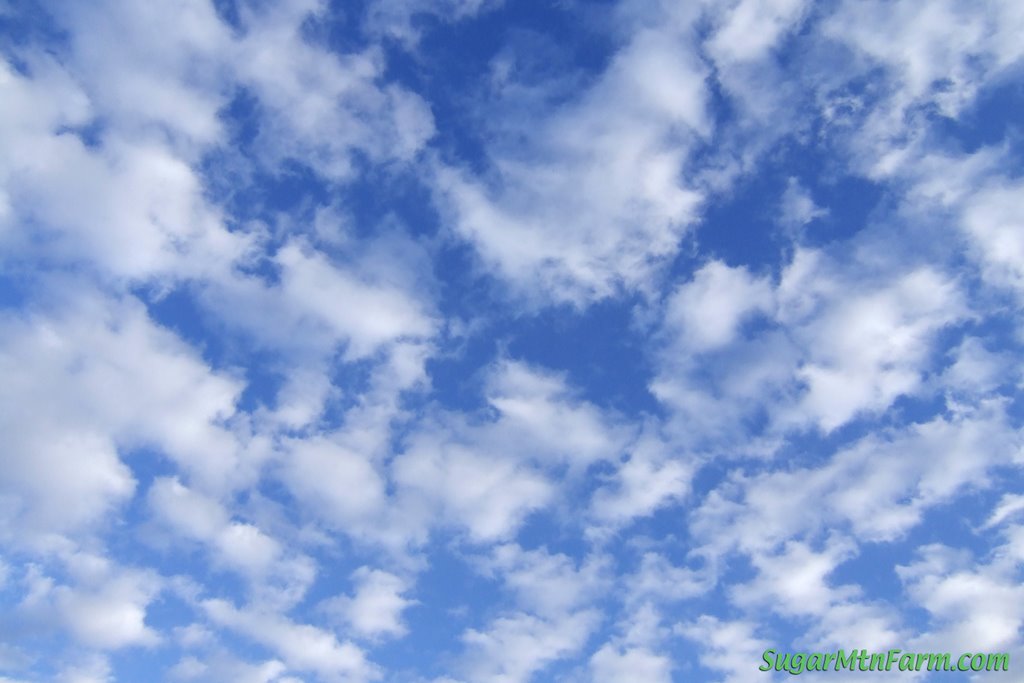 The Wonderful World of Weather
[Speaker Notes: What is the difference between climate and weather?
Climate=Long Term
Weather=Short Term
Climate is the long term balance of temperature and participation that keeps weather patterns fairly consistent from year to year.]
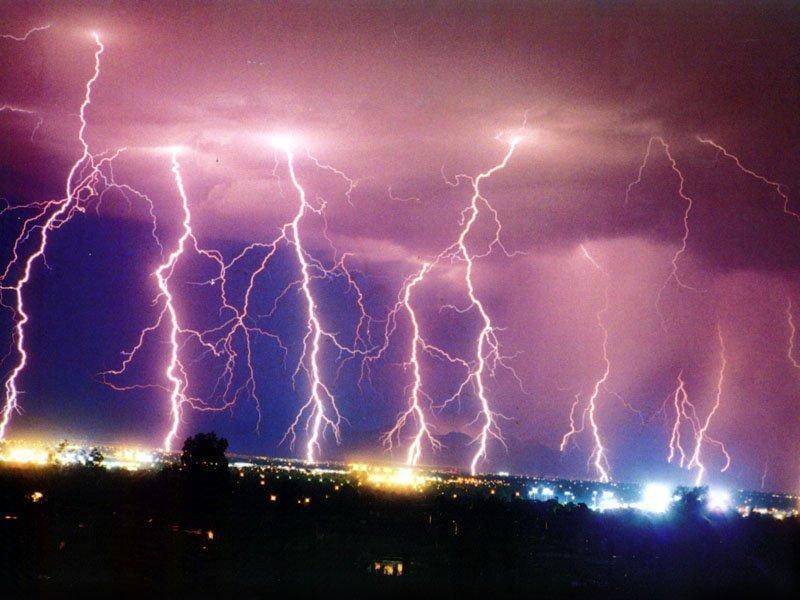 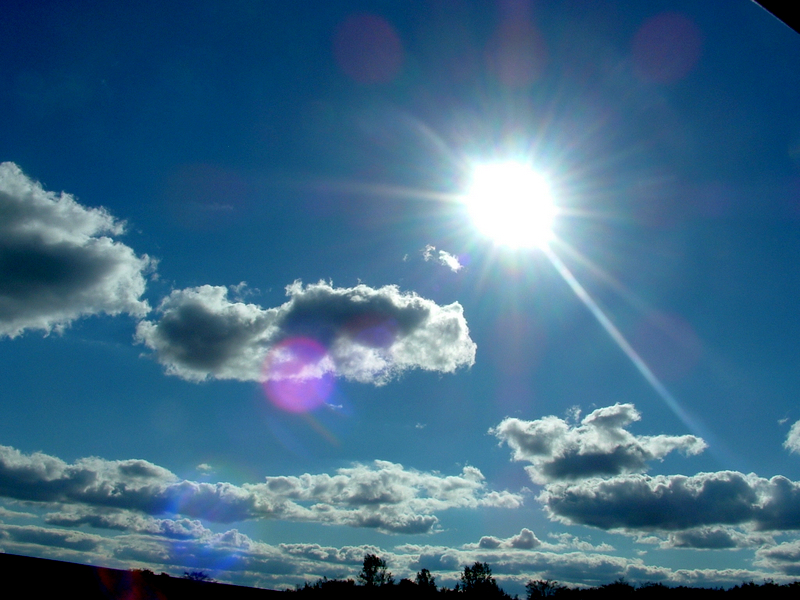 Factors Affecting Weather
PERCIPITATION AND TEMPERATURE ARE THE 2 MAJOR FACTORS AFFECTING CLIMATE!!!
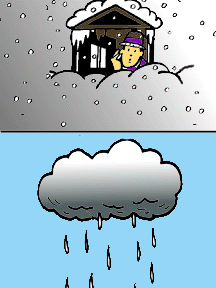 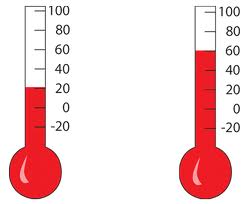 Factors Affecting Climate/Weather
L-Latitude
A-Altitude
P-Prevailing Winds
D-Distance from Ocean
O-Ocean Currents
G-Great Mountain Barriers
Earths Tilt
As the earth revolves around the sun it is tilted at 23.5 degrees
Because of the earth’s revolution and tilt direct sunlight hits the earth differently at different parts causing changing seasons on the earth
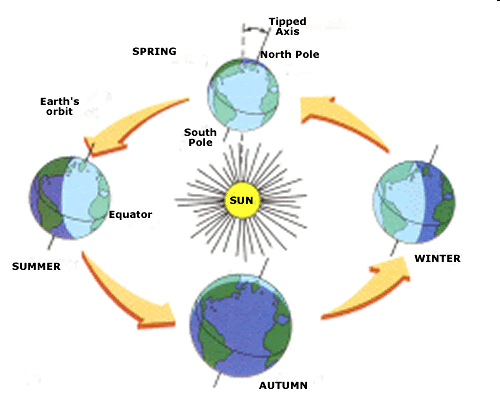 [Speaker Notes: In between 30 degrees north and south you get the most intense direct sunlight. The highest degree temperatures occur within this band.]
The Tropic of Cancer and Tropic of Capricorn
Mark points farthest north and south that the sun’s rays shine directly overhead at noon
The day on which this occurs is called a solstice
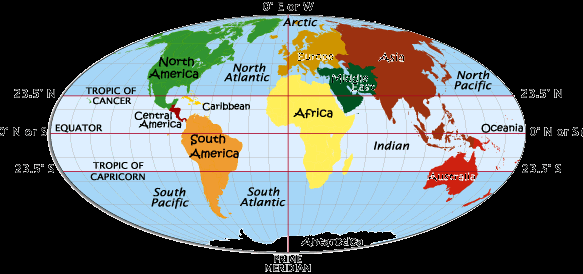 [Speaker Notes: Tropic of Cancer is at 23 ½ degrees North.
Tropic of Capricorn is at 23 ½ degrees South.]
In the Northern Hemisphere the summer solstice begins summer, the longest day of the year. The winter solstice begins winter the shortest day of the year
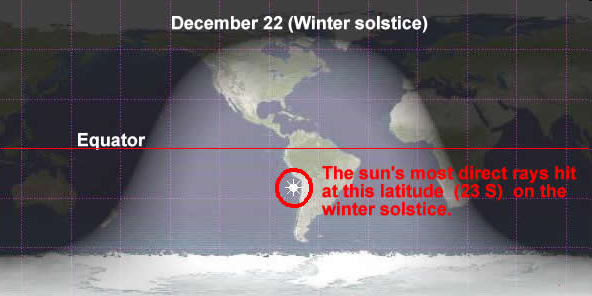 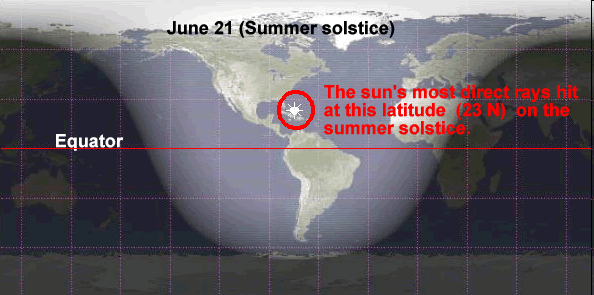 Winter Solstice in Northern Hemisphere
Summer Solstice in Northern Hemisphere
Equinox
This is another sign of changing seasons
Occurs 2 times a year when the days and nights all over the world are equal in length.
Marks the beginning of Spring and Autumn
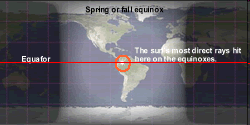 [Speaker Notes: It is equal on the equator during the equinox.]
Water Vapor
vapor condenses as it rises and cools forming precipitation
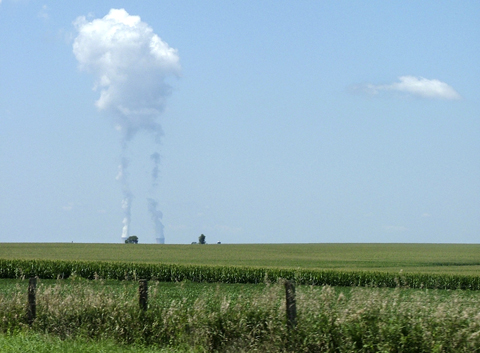 Types of Precipitation
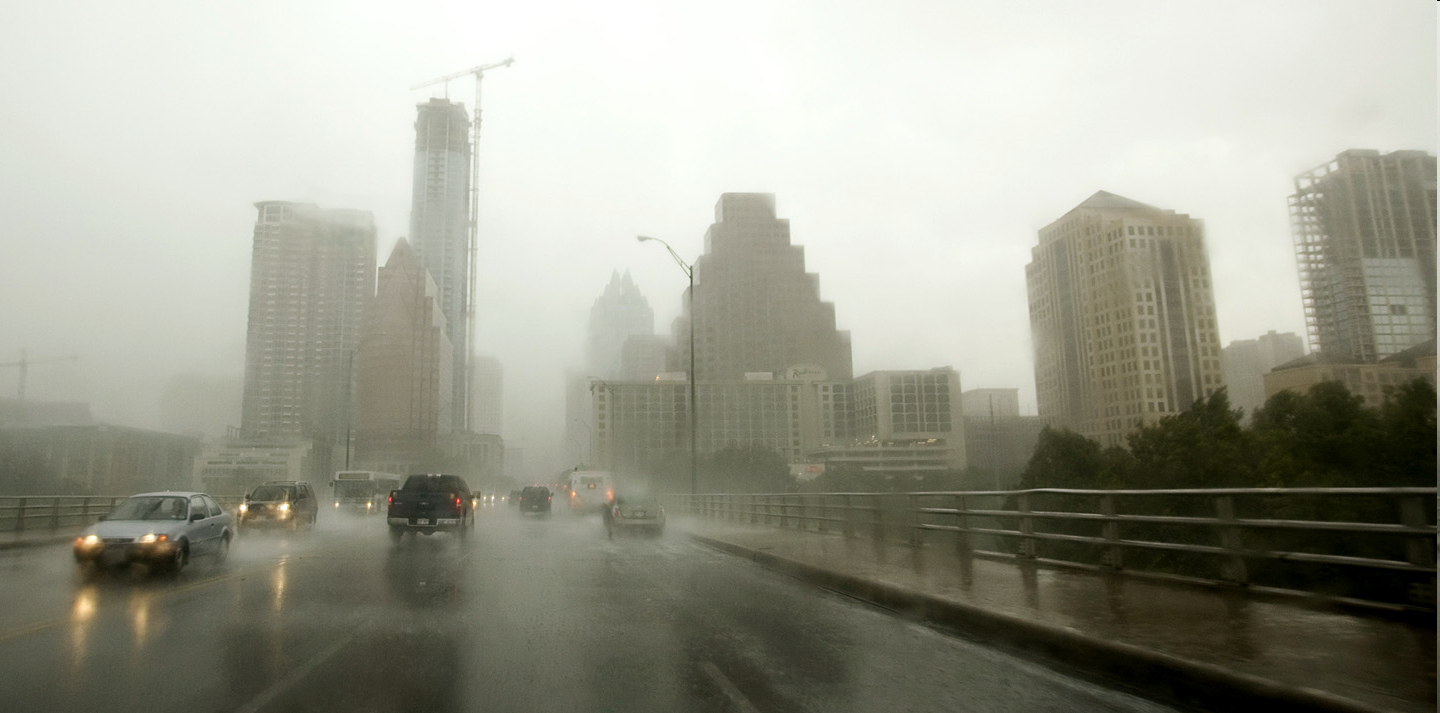 Convectional: Typical of hot climate (Tropical)
Occurs after morning sunshine heats warm moist air
Clouds form in the afternoon and rain falls
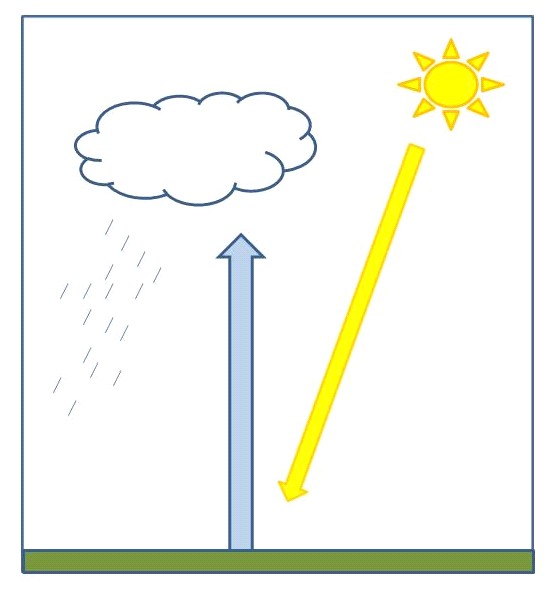 Condensation occurs and precipitation results
Drier air descends down the mountains and warms
Moist air rises and cools on windward side of mountains
Leeward side of mountain range has rain shadow desert
MT RANGE
WINDWARD SIDE
LEEWARD SIDE
Orographic: Associated with mountain areas
Mountains block the passage of air and cause it to rise
Storms drop more rain on the windward side and create a rain shadow on the leeward side because it gets little rain from the descending dry air
[Speaker Notes: Prevailing winds carry warm water over oceans where it gathers moisture as water vapor.  When moist air encounters the mountains it rises, cools, and condenses creating precipitation or snow.  The result is a rainy windward slope. As the air passes over the mountains the cool air is now depleted of moisture and sinks and warms.  The relative humidity decreases resulting in a dry leeward slope and a rain shadow is formed.  A rain shadow is the drier side of the mountain that can extend for hundreds of miles across the interior of continents.]
Frontal: Mid-latitude frontal storms 
Cold, dense air pushes warm, light air upward causing precipitation to form
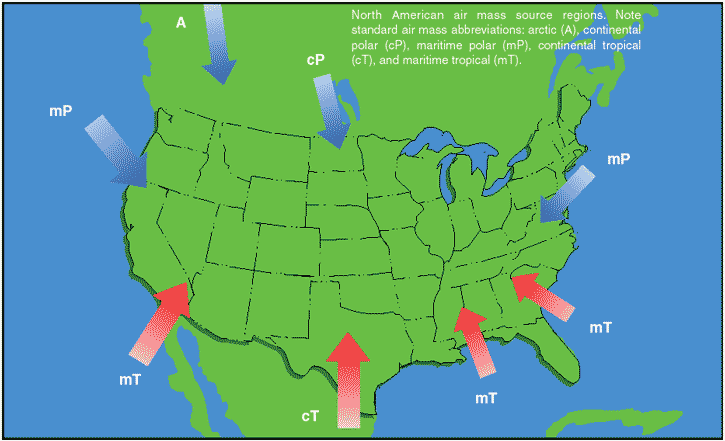 [Speaker Notes: A front is when warm and cool air masses come into contact.  Frontal precipitation is caused by the interaction of large air masses of different temperatures and density.]
Landforms
heats and cools quickly; wider temp ranges
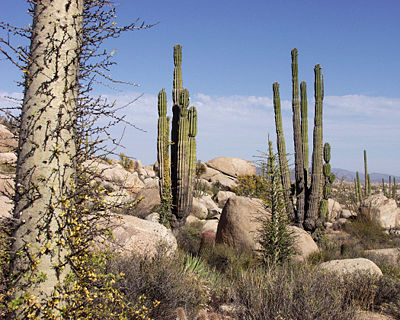 [Speaker Notes: So on a hot day, the air over the land warms, rises, and becomes less dense than the air over water causing cooler denser air to flow inland.]
Large Bodies of Water
heats and cools slowly; moderate temps
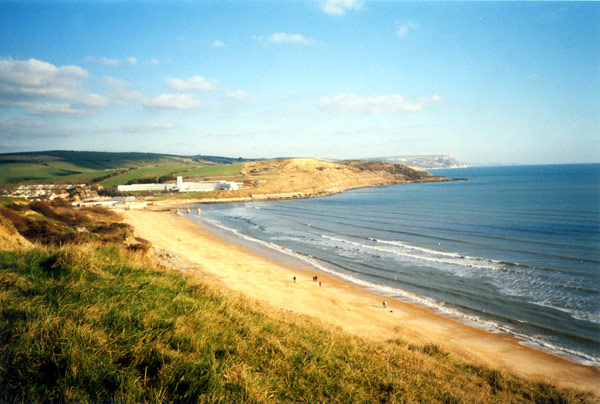 Elevation
as elevation increases above sea level, temp decreases
The air becomes thinner and loses its ability to hold moisture
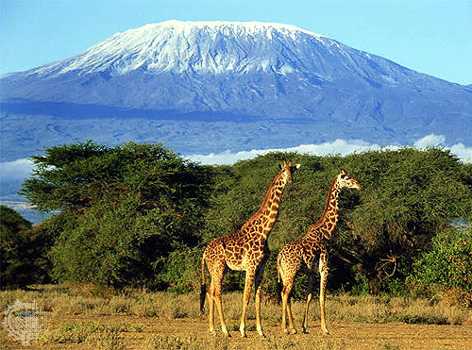 Air Movement
winds move air and moisture
As a result weather can change very rapidly
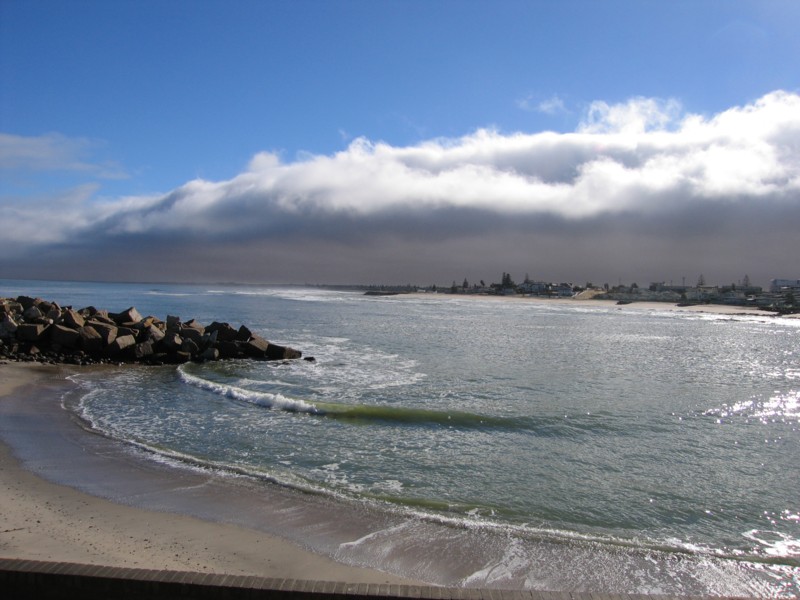 Pressure Systems
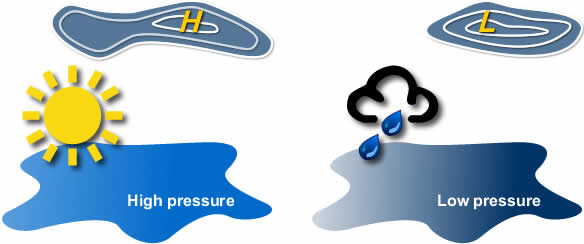 [Speaker Notes: Air exists in a particular unit of space. Air pressure is the amount of force exerted by that column on that square foot of surface (we can’t really feel it).  Warm air holds more water so it rains less. Cool air releases water so it rains.]
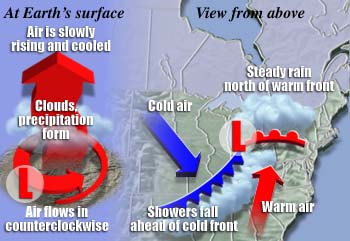 Low Pressure: Air rises in low-pressure areas. As it rises it cools, and often condenses into clouds and precipitation
[Speaker Notes: Precipitation occurs because warm air holds more water than cold air.]
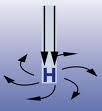 High Pressure: Air descends in high-pressure areas. As it descends it warms which inhibits the formation of clouds.  Usually associated with good weather.
[Speaker Notes: As air moves from areas of higher pressure to areas of lower pressure it causes wind.]
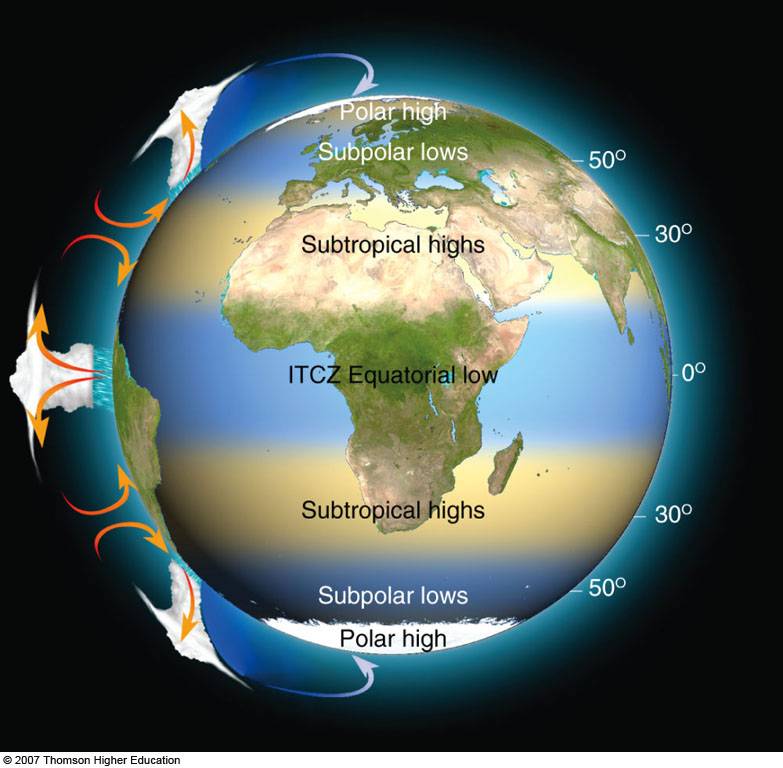 [Speaker Notes: In the polar high (located at 90 degrees north and south latitude) winds move away from the poles and it is extremely cold and dry.  
In the subpolar low (around d60 degrees north and south) you have cool, wet weather. This is caused by the meeting of cold air masses from higher latitudes and warmer air masses from the lower latitudes.
In the subtropical high (between 20 degrees North/South and 35 degrees N/S it is a zone of hot, dry air.  As the air descends from the tropics it becomes hotter.  It is relatively dry because warm air holds more water vapor.
In the Equatorial low (between 0 degrees and 10 degrees) you have warm, light, ascending and converging air.  Because the converging air is wet and full of excess energy it expands and cools as it rises creating clouds and heavy rainfall.]
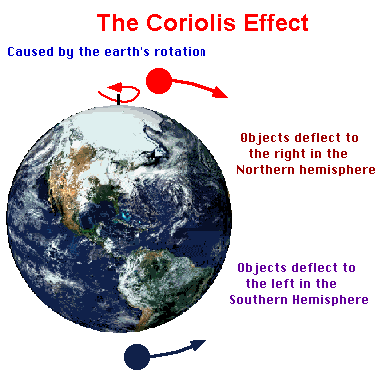 http://ww2010.atmos.uiuc.edu/(Gh)/guides/mtr/fw/gifs/coriolis.mov